Examples of Text Types
…
1
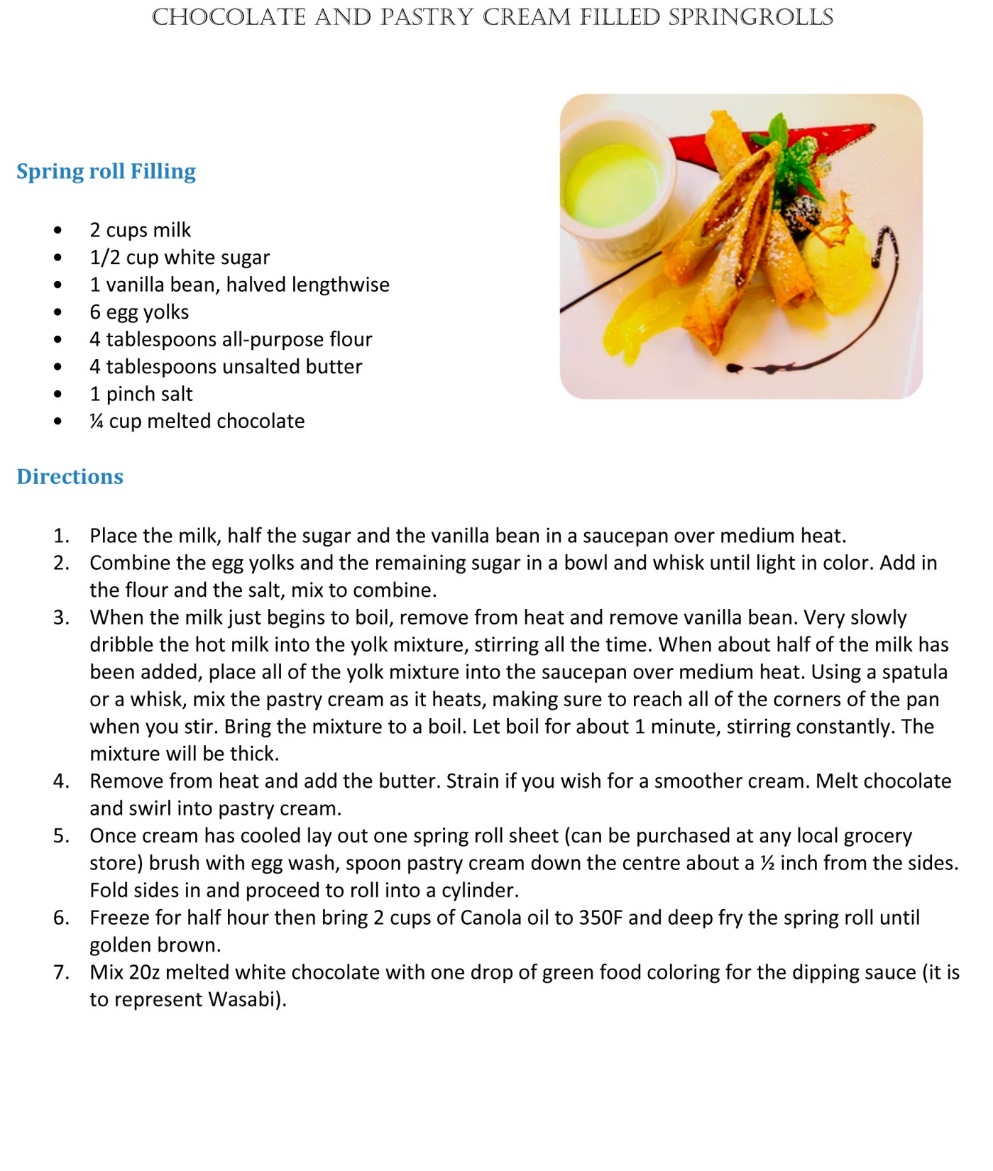 2
[Speaker Notes: (recipe)]
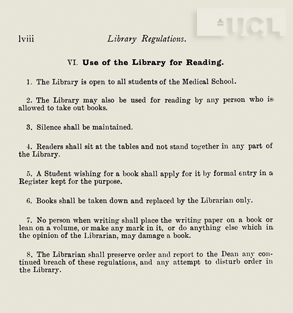 3
[Speaker Notes: (library regulations)]
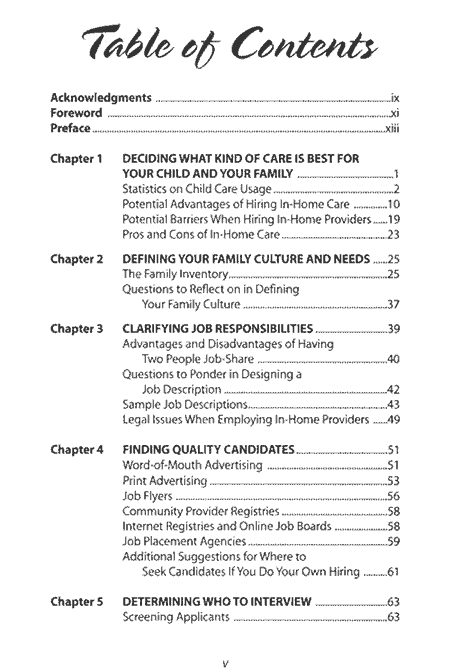 4
[Speaker Notes: (table fo contents)]
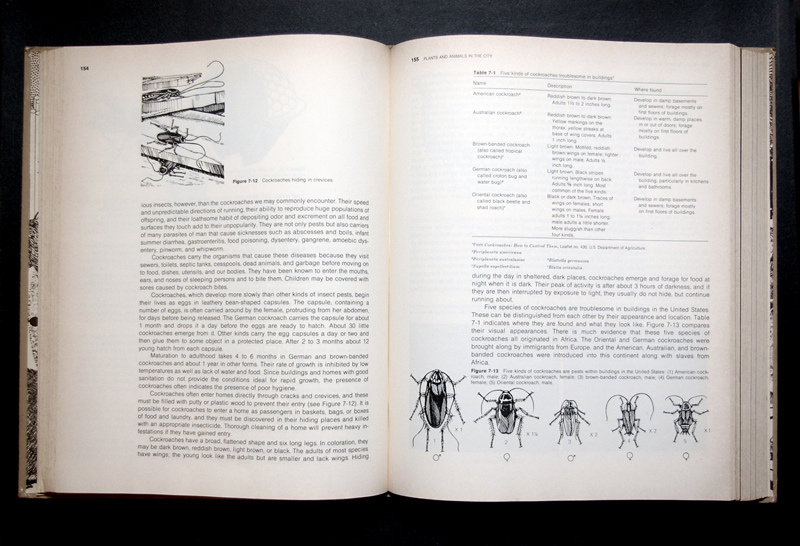 5
[Speaker Notes: (biology textbook page)]
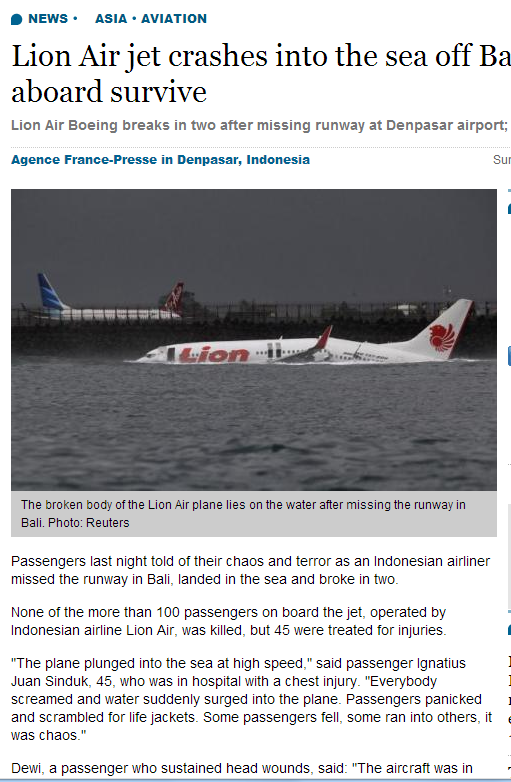 6
[Speaker Notes: Within the broad area of newspaper articles, we have different sub-genres. This is a news report.]
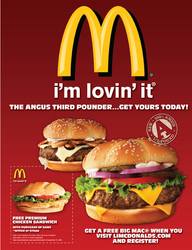 7
[Speaker Notes: Reading strategy: Look for what is being advertised.  A higher level of reading: What advertising techniques are being used?   (I’m lovin’ it)]
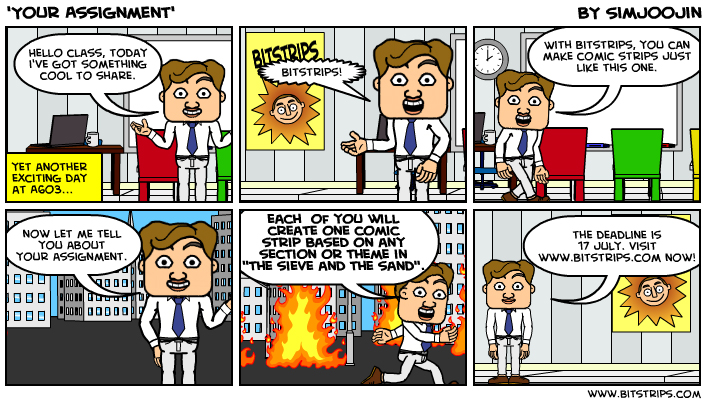 8
[Speaker Notes: Comic Strip: basic: not 6 unrelated pictures put together – know the sequence;    comic strips usually funny – look for humour]
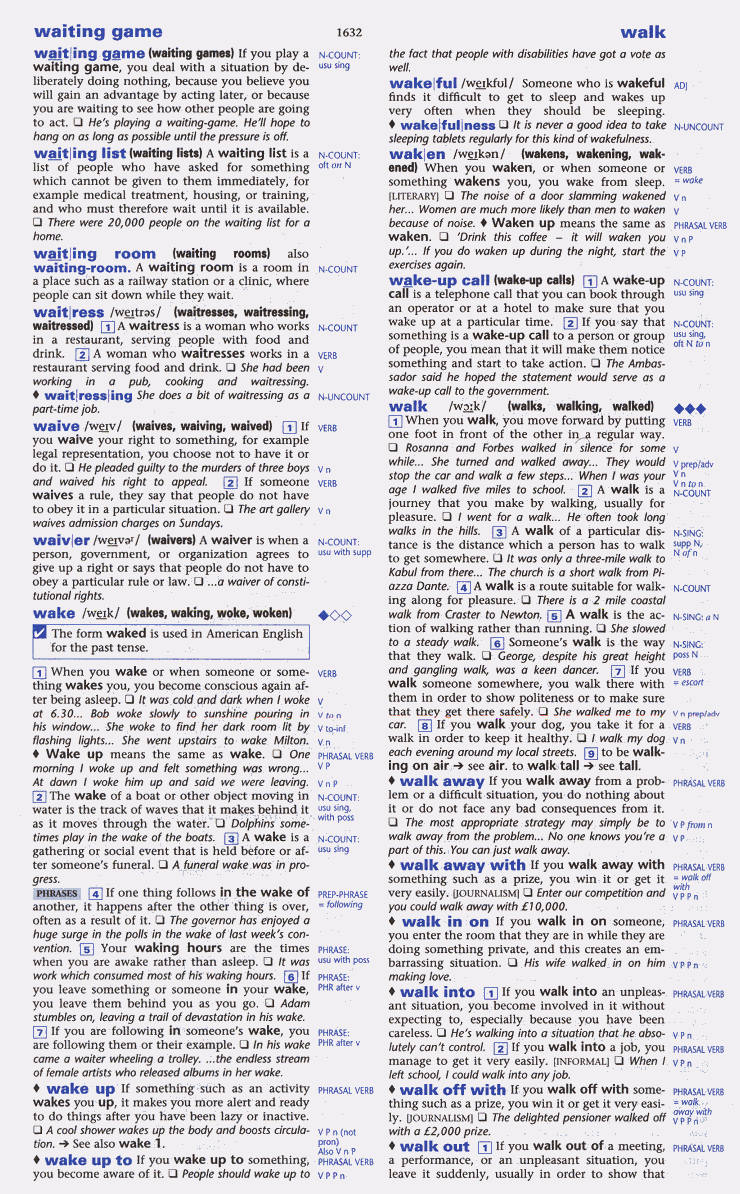 9
[Speaker Notes: Dictionary: a lot of skills involved, such as finding the right headword; understanding the abbreviations; understanding how derivative usages are organised; the format]
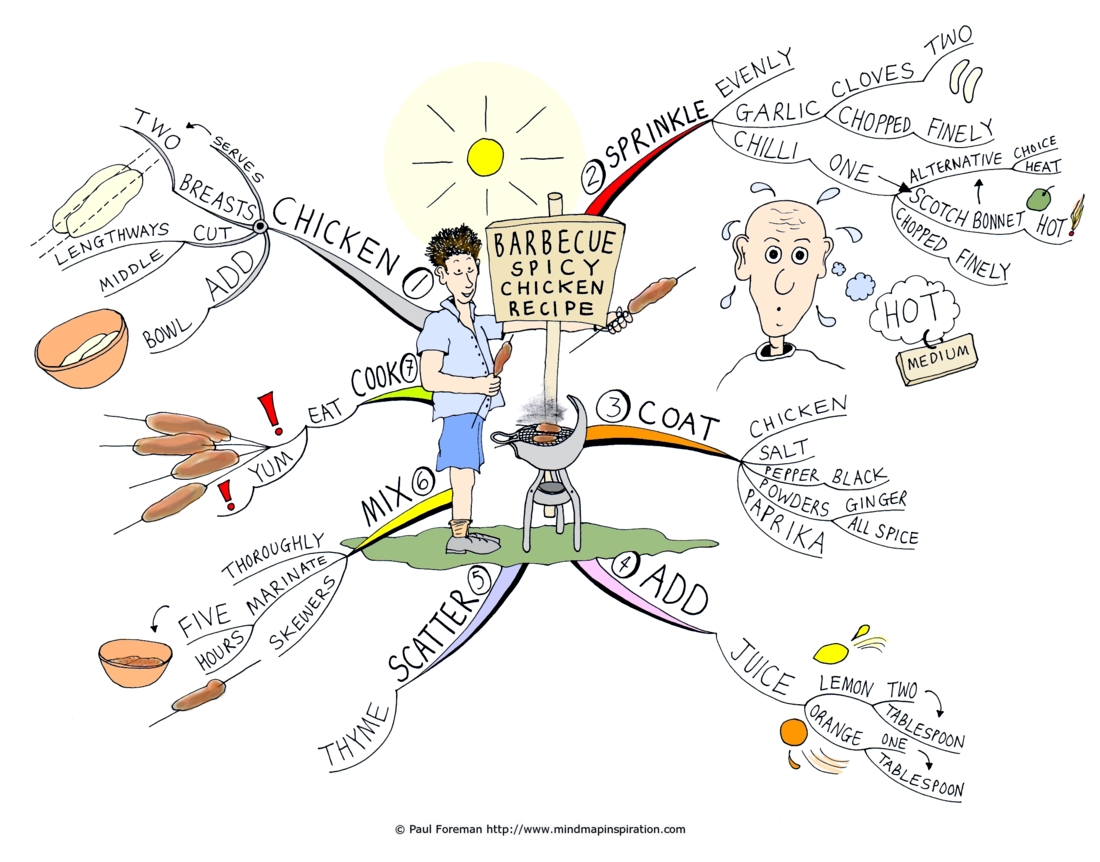 10
[Speaker Notes: Mind map: how the main concept is developed through the branches, which are examples]
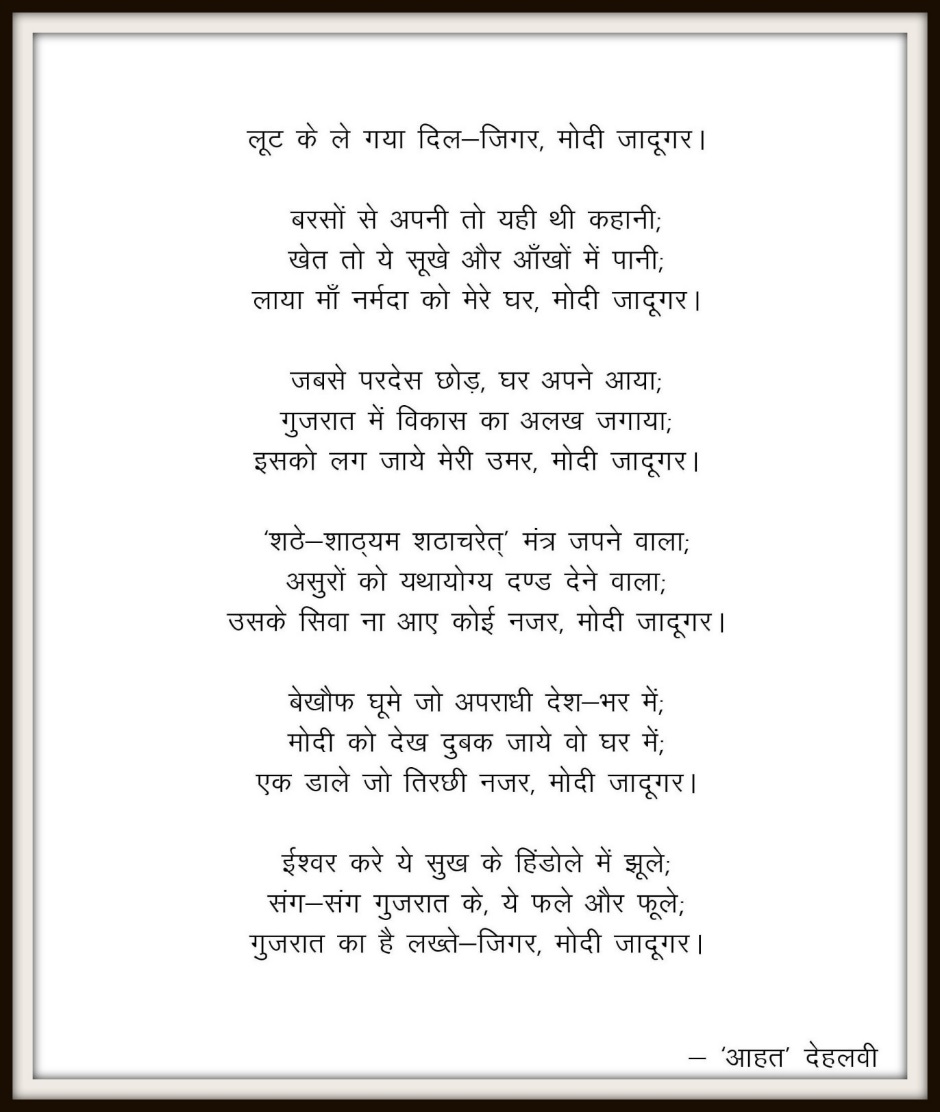 11
[Speaker Notes: Poem: eg, rhyming; figurative language; images]